Navodila za izdelavo seminarske naloge pri zgodovini
6. C
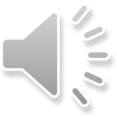 Splošna navodila
Pri izdelavi naloge si pomagaj z učbenikom, ki ga uporabljamo v šoli (v poštev pride sklop Družina v starem veku – EGIPT IN GRKI, U stran 58-59), lahko tudi s spletnimi stranmi (slike).
Zadnji rok za oddajo seminarske je 22.5.2020

Seminarsko lahko napišete na računalnik, če znate uporabljati Word. 
Lahko jo napišete tudi na liste (pazite na čitljivo pisavo), prilepite slike, poslikate in pošljete. Če nimate tiskalnika, lahko uporabite tudi slike v Učbeniku in napišete samo stran in kaj prikazuje slika pa bo dovolj.
Vprašanj in navodil ne prepisujete, napišete samo številko naloge in odgovor ali opis, karkoli pač naloga zahteva.
Pri vsaki nalogi (ne vprašanju, se pravi za dve nalogi potrebujete štiri slike) poiščite dve sliki, ki se nanašata na vprašanja, napišete vir, kje ste jo dobili in kaj prikazuje npr. Faraon, google slike; Glasbila v starem veku, Učbenik stran 58.
Na zadnji strani navedite vire.
Seminarsko nalogo bom ocenila kot izdelek z oceno po kriterijih na koncu navodil.
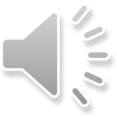 Kako izdelam naslovno stran – 4T
Naslov: DRUŽINA V STAREM VEKU – GRKI

Podnaslov: Seminarska naloga pri pouku zgodovine v 6. razredu


Priimek in ime: 
Razred: 6.
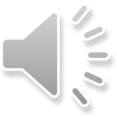 Prva naloga: odgovori na vprašanja:        DRUŽINA V STAREM EGIPTU
1. Kakšno družino so poznali v starem Egiptu? 1T
                                                                                                                                   
2. Kakšen položaj je imel v družini moški in kakšnega ženska?                                               2T
3. Kakšno izobrazbo so imeli bogati in kakšno revni?                                                                    2T
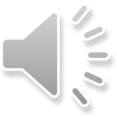 Druga naloga: odgovori na vprašanja:DRUŽINA V STARI GRČIJI
1. Opiši vzgojo dečkov.                                                                       1T               
2. Opiši vzgojo deklic.                                                                         1T                             
3. Kakšen je bil položaj moža in kakšen žene v grški družini?     2T                                                                     
4. Razloži na kakšen način so se poročali v Atenah?                     2T                               
5. Zakaj je bila pomembna družina pri Špartancih?                      1T                                                                                                            
6. Kako so ravnali z nezaželenimi novorojenčki?                           1T                                                                        
7. Opiši špartansko vzgojo.                                                                2T                              
8. Kakšen položaj so imele v špartanski družbi ženske?               1T
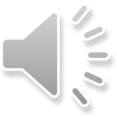 ZADNJA STRAN: VIRI        2T
Na zadnji strani navedite vire, ki ste jih uporabili za izdelovanje seminarske naloge:
npr. google slike, Wikipedia; 
Učbenik – avtor, naslov učbenika, založba, leto izdaje.

SLIKE: Za vse štiri slike dobite 4 točke.
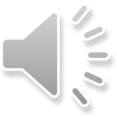 KRITERIJ OCENJEVANJA
Skupaj je 26 točk.
12 – 15 = zadostno (2)
16 – 18 = dobro (3)
19 – 22 = prav dobro (4)
23 – 26 = odlično (5)

Veliko uspeha pri izdelavi seminarske vam želim!
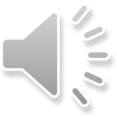